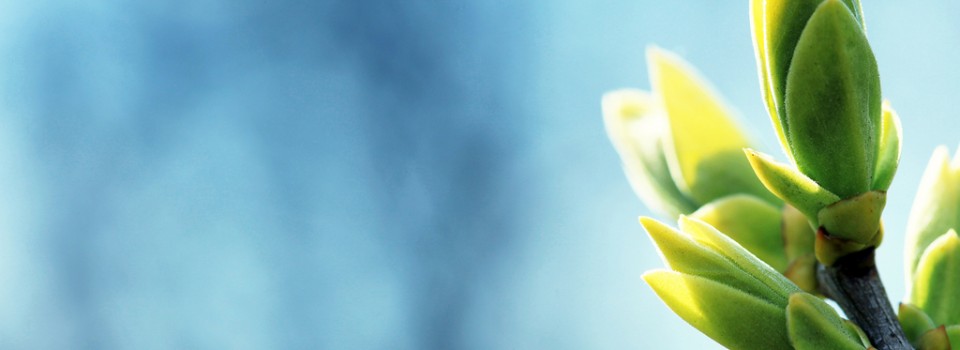 OMICS Group
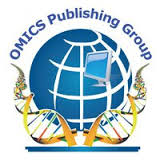 OMICS Group International through its Open Access Initiative is committed to make genuine and reliable contributions to the scientific community. OMICS Group hosts over 400 leading-edge peer reviewed Open Access Journals and organizes over 300 International Conferences annually all over the world. OMICS Publishing Group journals have over 3 million readers and the fame and success of the same can be attributed to the strong editorial board which contains over 30000 eminent personalities that ensure a rapid, quality and quick review process. OMICS Group signed an agreement with more than 1000 International Societies to make healthcare information Open Access.
Contact us at: contact.omics@omicsonline.org
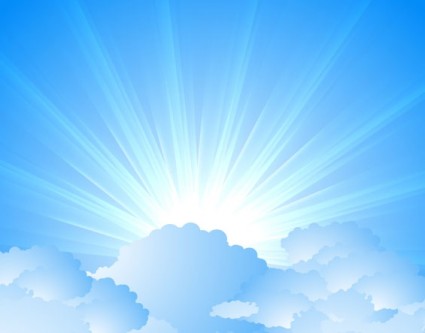 OMICS Journals are welcoming Submissions
OMICS Group welcomes submissions that are original and technically so as to serve both the developing world and developed countries in the best possible way.
OMICS Journals  are poised in excellence by publishing high quality research. OMICS Group follows an Editorial Manager® System peer review process and boasts of a strong and active editorial board.
Editors and reviewers are experts in their field and provide anonymous, unbiased and detailed reviews of all submissions.
The journal gives the options of multiple language translations for all the articles and all archived articles are available in HTML, XML, PDF and audio formats. Also, all the published articles are archived in repositories and indexing services like DOAJ, CAS, Google Scholar, Scientific Commons, Index Copernicus, EBSCO, HINARI and GALE.
For more details please visit our website: http://omicsonline.org/Submitmanuscript.php
Pramil Tiwari
Editor PPT
Prof. Pramil Tiwari, M.Pharm., Ph.D., heads the department of Pharmacy Practice at the National Institute of Pharmaceutical Education and Research {NIPER}, Mohali since its inception in 2002. Having completed his education from the Banaras Hindu University, he has a work experience in pharmaceutical academia and industry over the last 25 years.

His most significant contribution is the establishment of the department of pharmacy practice at NIPER, in accordance with the policies of the institute. This has involved engaging with the various stakeholders including the clinicians, students, hospital administrators and collaborators abroad. In ten years of time, he has successfully supervised over 90 students for the M.Pharm. & doctoral degrees. In 2011, the department was entrusted to offer the course leading to M.Pharm. in Clinical Research.

With over 55 peer reviewed papers, 120 abstracts and several book chapters, his research team is very active in emerging areas of pharmacy. His research interests are in clinical pharmacy, understanding drug utilization with especial emphasis on antimicrobials, pharmacotherapy, vaccines, Pharmacoeconomics, and Pharmacovigilance.
Biography
Rational use of drugs with special emphasis on antimicrobials.
Pharmaceutical care issues. Pharmacovigilance and Pharmacoeconomics
Research Interests
Pharmaceutical Care
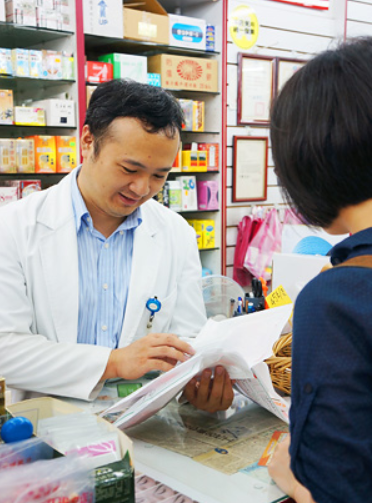 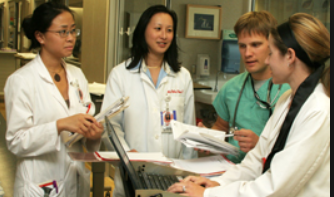 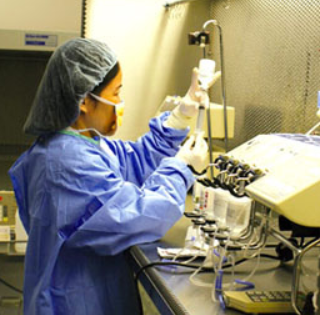 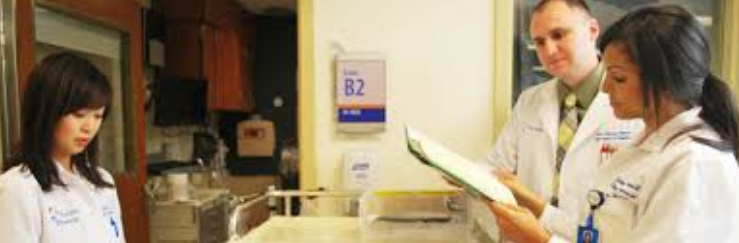 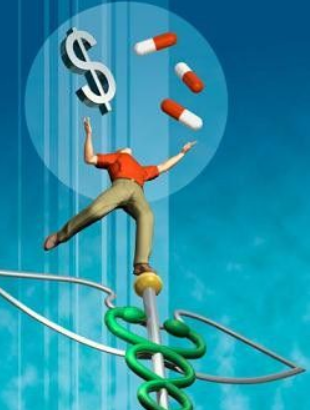 Hospital Pharmacists move closer to Patient Care
Changes in Pharmacy Practice
What is Pharmaceutical Care?
The Pharmacist becomes more 
specialised as a therapeutic advisor
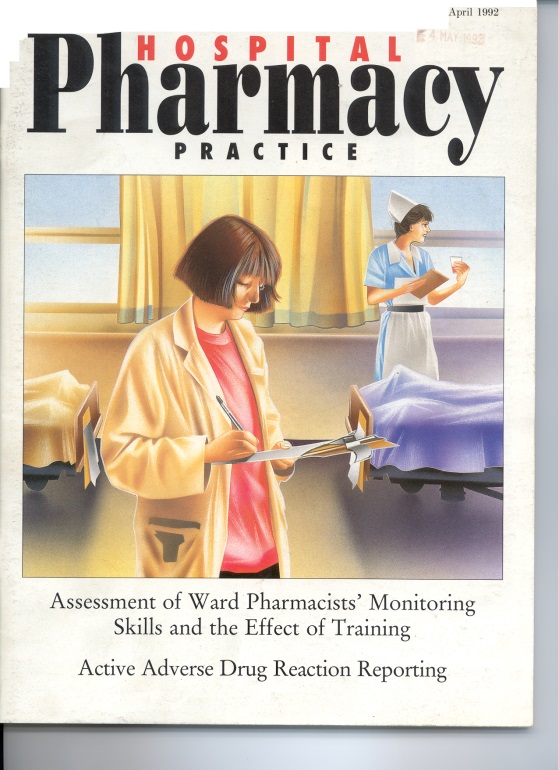 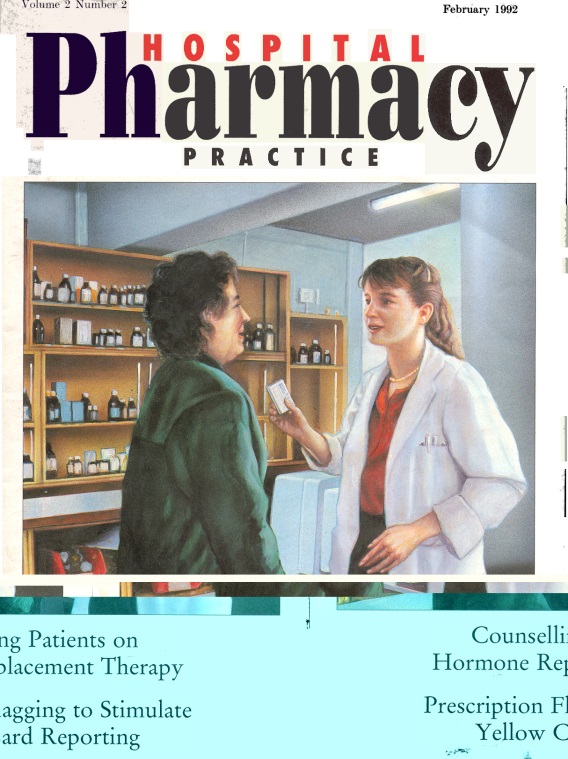 Pharmaceutical Care
Quality Assurance 
of 
Drug Therapy
Need     Goal      Process       Outcome
Pharmaceutical care
‘’Pharmaceutical care is the direct, responsible 
provision of medication-related care for the
purpose of achieving definite outcomes that 
improve a patient’s quality of life.’’
Cure of the disease
Elimination or reduction
     of symptoms
Arrest or slowing of a
      disease process
Prevention of disease 
     or symptoms
Hepler CD and Strand LM (1990)
Clinical Pharmacist serves 60 beds
Clinical Pharmacist 
integrates into 
medical specialties
Pharmacist as 
ward visitor 
serves 120
 beds
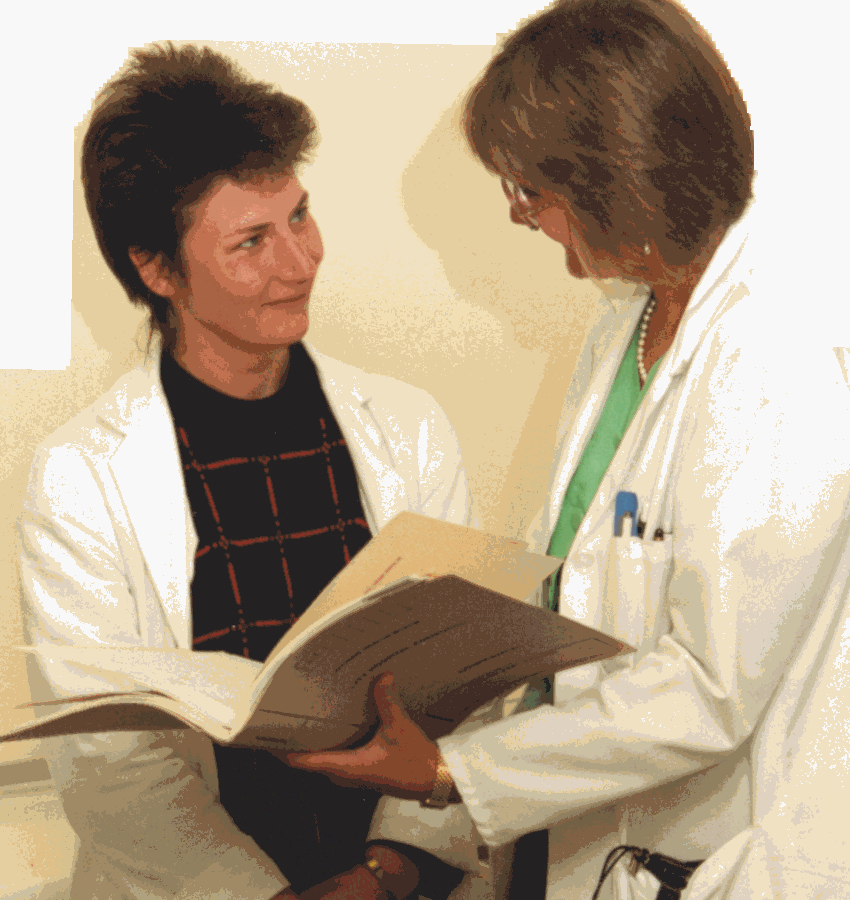 Emergence of the Teacher-Practitioner
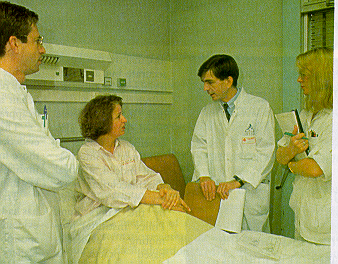 Variety of models
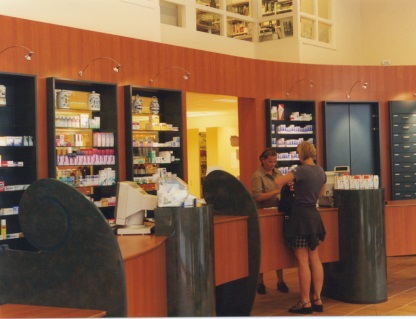 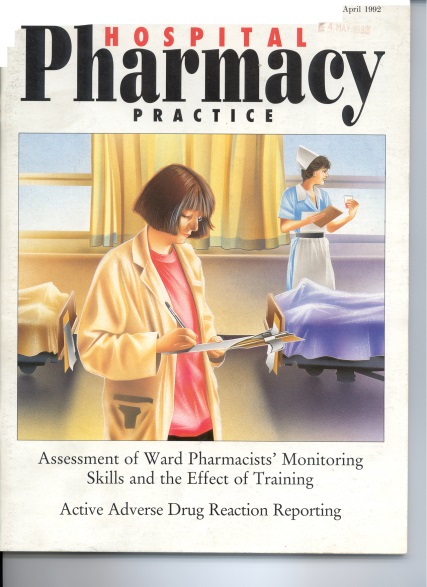 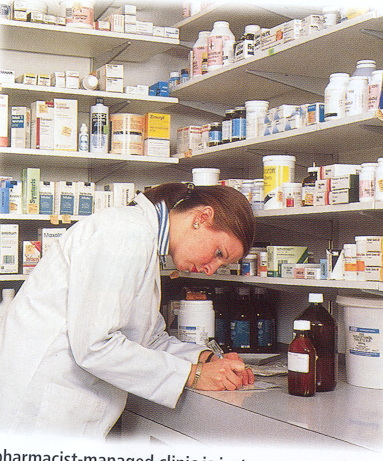 Pharmacy Patient 
Computer  Records
and Services to
 Elderly Nursing 
 Homes
Primary Care 
 Pharmacy
Targeted Services
Community Pharmacy 
Patient 
Medication Records
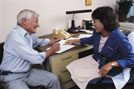 1990s
2000s
1970s
1980s
Innovations in Pharmacy Services
30th Nov. 2013
Transferring care
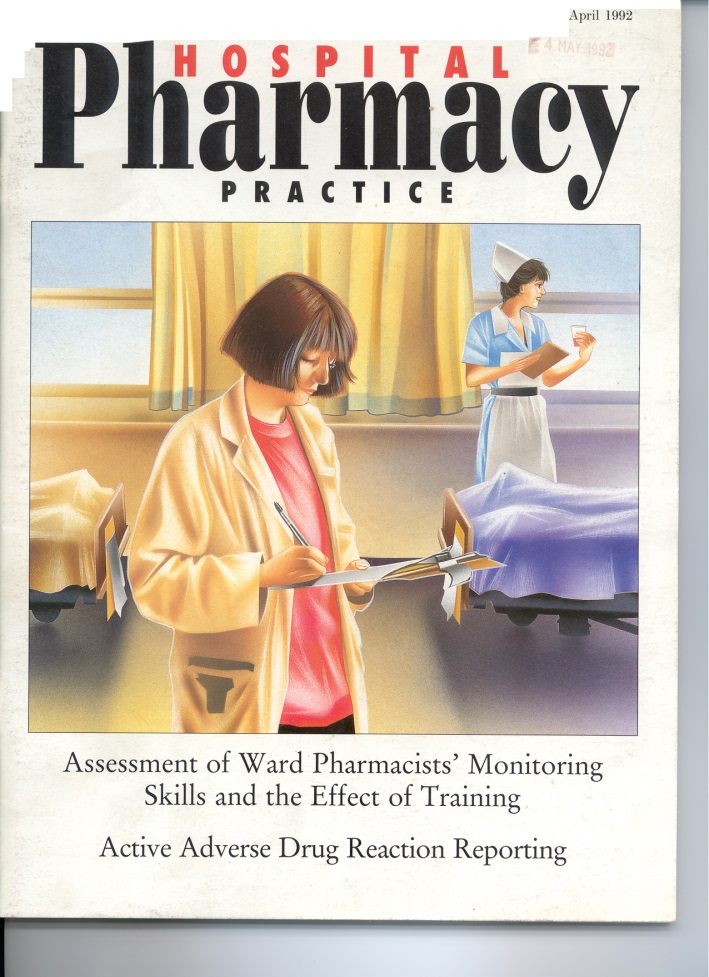 Clinical Management Plan
Verifying
Treatment
Monitoring     
Treatment
Confirming Outcomes
of Treatment
30th Nov. 2013
Profile of Patient’s Characteristics
Patient Comprehension/Participation
Confirmation of Need
Drug History
Contra-indications/Interactions
Treatment Plan
Conformity to Guidelines
Individualised Dose,
Dose Frequency, 
Means of Administration
Clinical Monitoring
Laboratory Markers
Adherence 
to Treatment
Verification
Confirmation of outcomes
Achievement of 
Treatment Goals

Confirmation of Safety
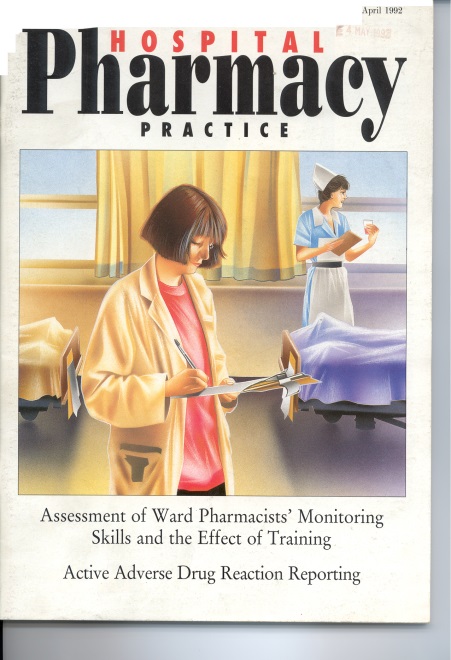 Unwanted Symptoms

Recorded 
Adverse Reaction
Monitoring
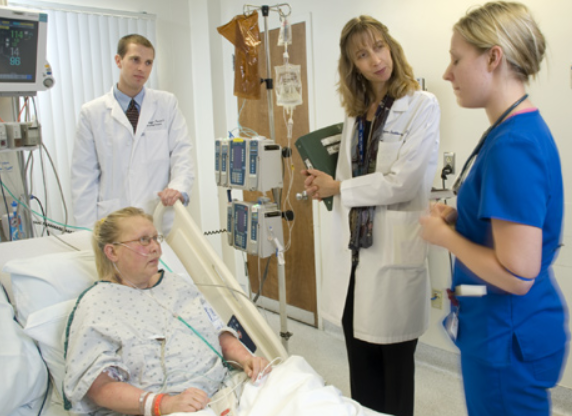 Documentation
Laboratory tests
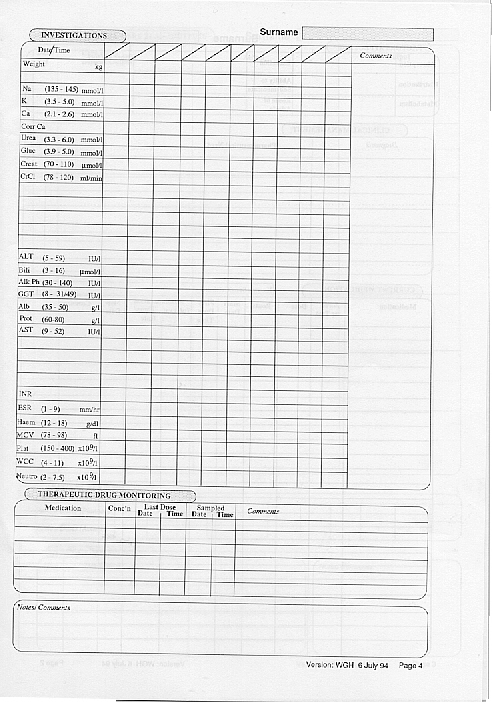 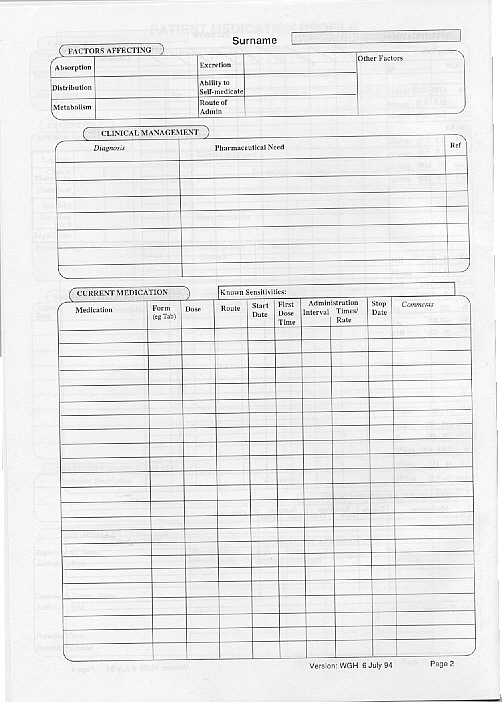 Pharmaceutical care plan
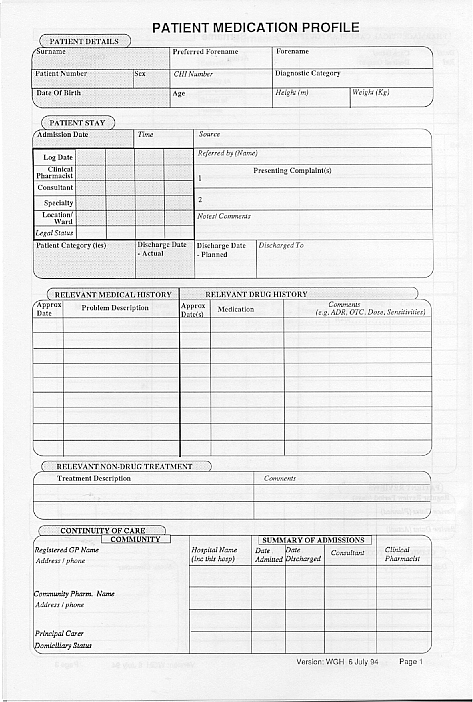 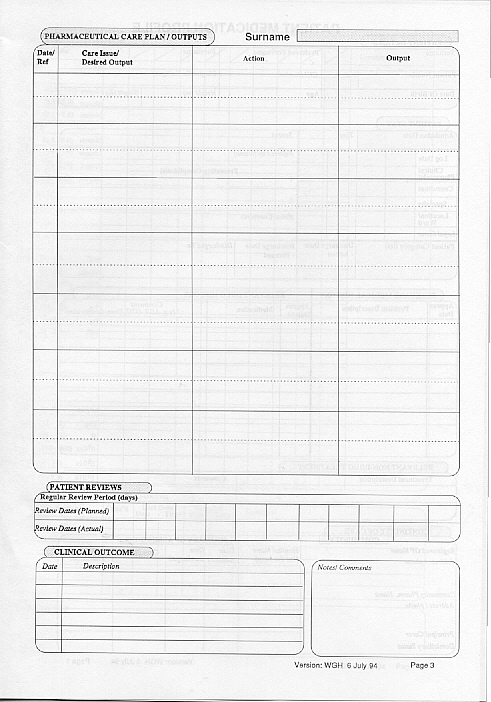 Medication
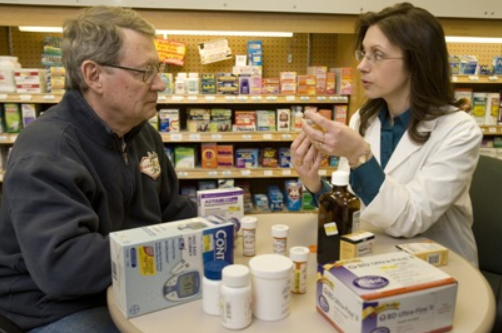 Patient Profile
Responsibility
History
1940~1960  Era of Expansion period
1970~1980  Era of Cost containment
1990~          Era of Assessment and 
                        Accountability for Health Outcome
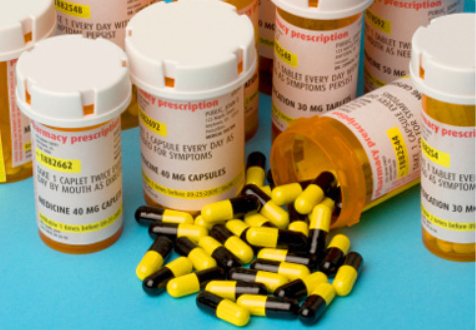 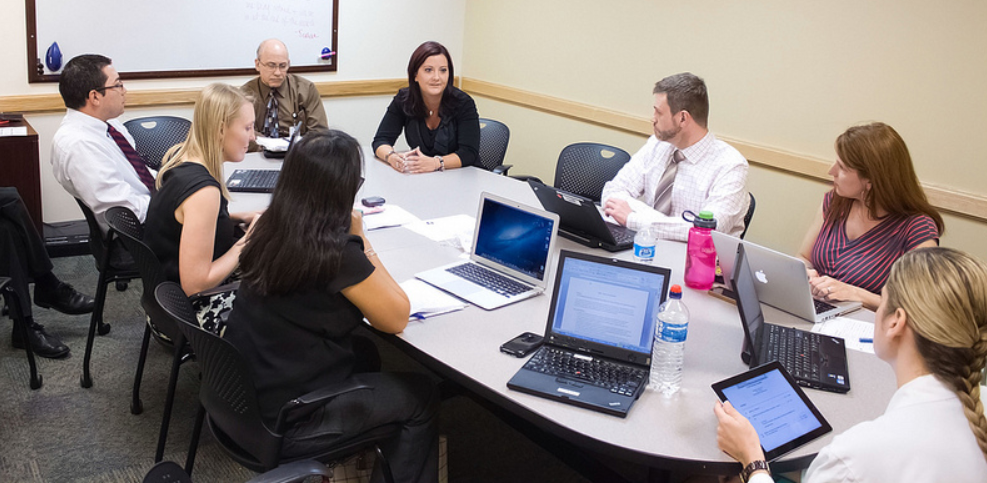 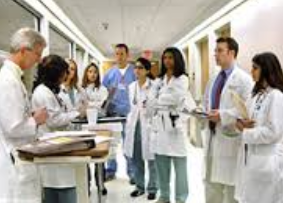 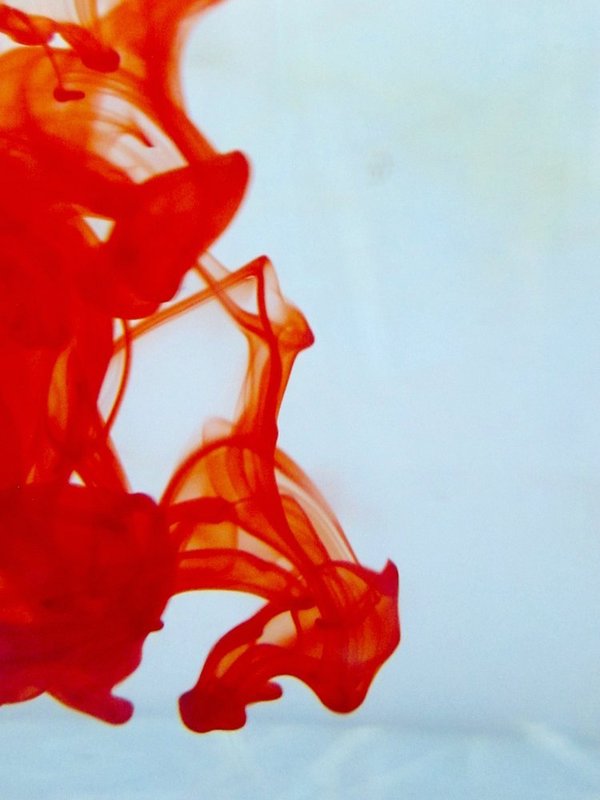 OMICS Group Open Access Membership
OMICS publishing Group Open Access Membership enables academic and research institutions, funders and corporations to actively encourage open access in scholarly communication and the dissemination of research published by their authors.
For more details and benefits, click on the link below:
http://omicsonline.org/membership.php
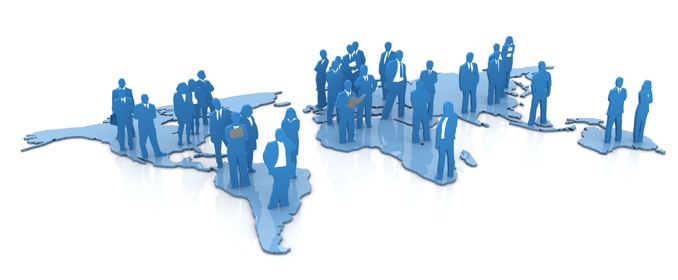